”Панель методик и технологий  образовательной практики”в рамках дополнительной  общеобразовательной общеразвивающей программы  художественной напрвленностиТеатральный вокал ”Cвет Орфея”
Уровень программы: базовый 
Срок реализации программы: 2 года – по 288 ч
Возрастная категория: от 7 до 17 лет 
Вид программы:   модифицированная
Автор-составитель:
Педагог дополнительного образования 
МБОУ ДО  ЦРТДЮ 
Артюшина Анастасия Александровна
Актуальность ипедагогическая целесообразность
Практика, реализуемая в рамках дополнительной общеобразовательной общеразвивающей программы «Свет Орфея», способствует развитию у учащихся вокально-хоровых  навыков,  актёрского мастерства, и через синтез вокально-музыкальной и театральной деятельности формируется социо- культурная среда 
Через взаимосвязь речи, движений, музыки и пения развивать в каждом ребенке индивидуальность, звуковые фантазии, импровизацию, интонационную выразительность речи, музыкальный слух и творческое самовыражение в целом.
В работе с обучающимися по организации  вокально-музыкальной и театрально-игровой деятельности, руководствуюсь общепринятой в театральной педагогике системой К.С. Станиславского.,
Подход и принципы методики К. Орфа и его последователей по формированию у    детей навыков творческого музицирования.
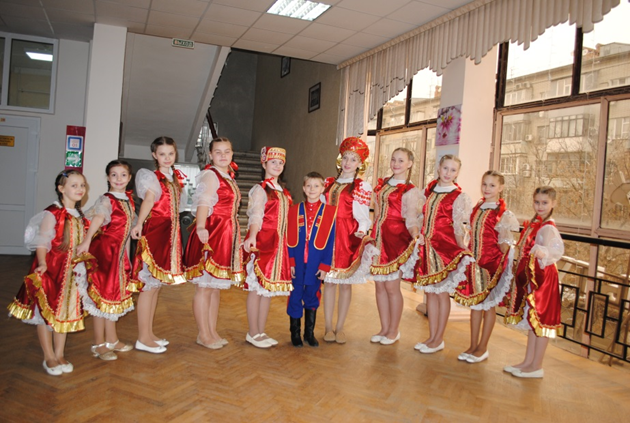 Цель:
Приобщение учащегося к творчеству средствами музыки и вокально-актёрского искусства.
Через синтез вокально-музыкальной и театральной деятельности раскрытие творческих способностей обучающихся, нравственное и художественно-эстетическое воспитание ребёнка. 
Развитие мотивации к творчеству.
Формирование высоких духовных качеств и эстетики поведения средствами музыки и театрального искусства, через синтез вокально-музыкальной и театральной деятельности.
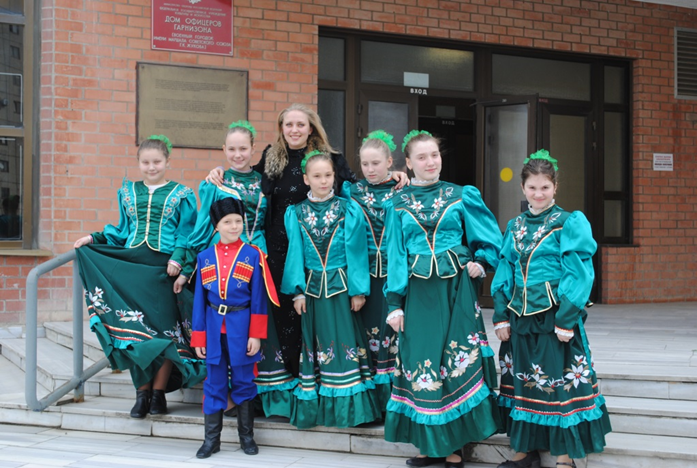 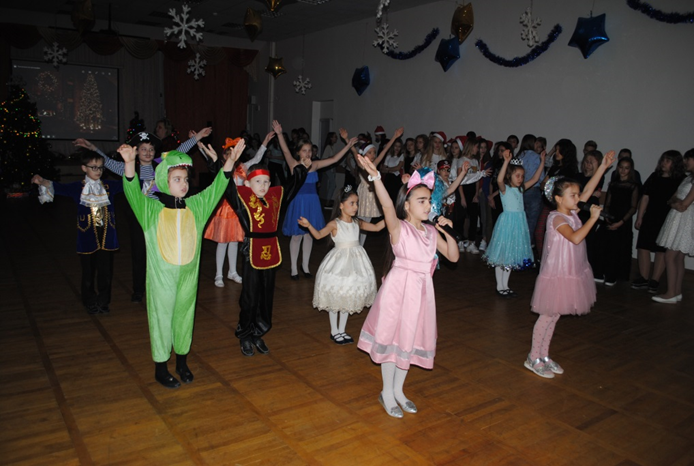 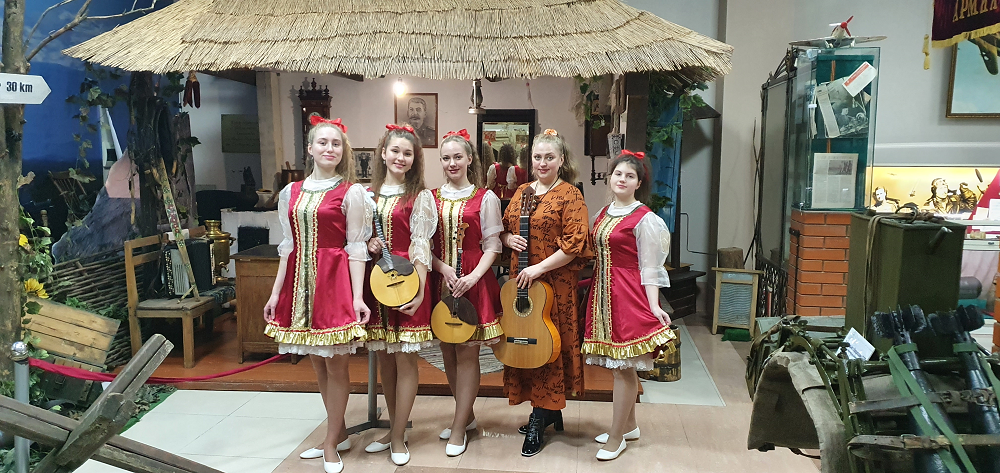 Задачи :
Активизация дикции и артикуляции, основам правильного певческого дыхания и звукообразования.
Научить вокально-хоровым  навыкам, основам актёрского мастерства. 
Воспитывать взаимоотношения друг с другом.
Вызвать у детей интерес к театру, желание участвовать в мероприятиях.
- Содействовать развитию творческой активности детей.
- Развивать координацию движений, память (слуховую и музыкальную).
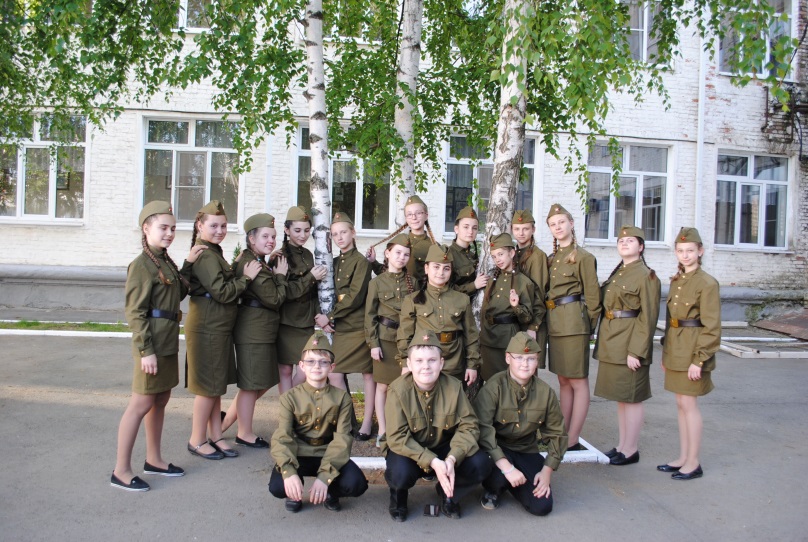 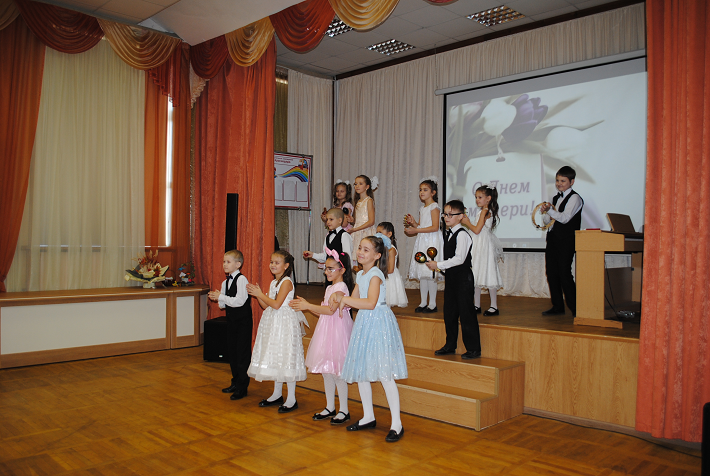 Панель методик и технологий образовательной практики:
Системно-деятельностный подход;
Личностно-ориентированный подход;
Компетентностный подход.
Методы обучения:
Метод мотивации и стимулирования; 
 Проблемно-поисковый (педагог ставит проблему и вместе с детьми ищет пути ее решения);
 Метод поощрение, 
Технологии: групповое обучения, коллективная творческая деятельность.
  Формы занятий:
Практическое занятие;
Мастер-класс; выступление 
Занятие-игра и т.д.
Педагогическая практика
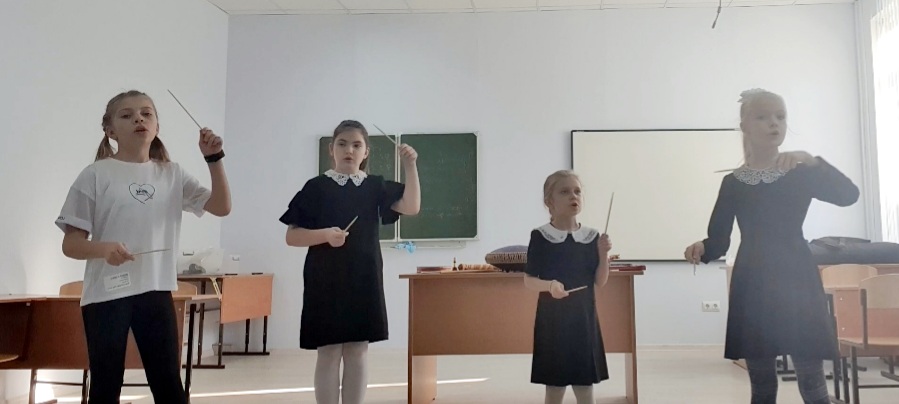 Развитие левого полушария
Запоминание слов и фраз, осознаваемые движения, комбинации движений, логическое мышление. 

Развитие правого полушария
Музыка, ритм, шумы, интонация речи, зрительное восприятие предметов в целом. Запоминание музыки, картин, запахов, автоматизированные движения , интуиция .
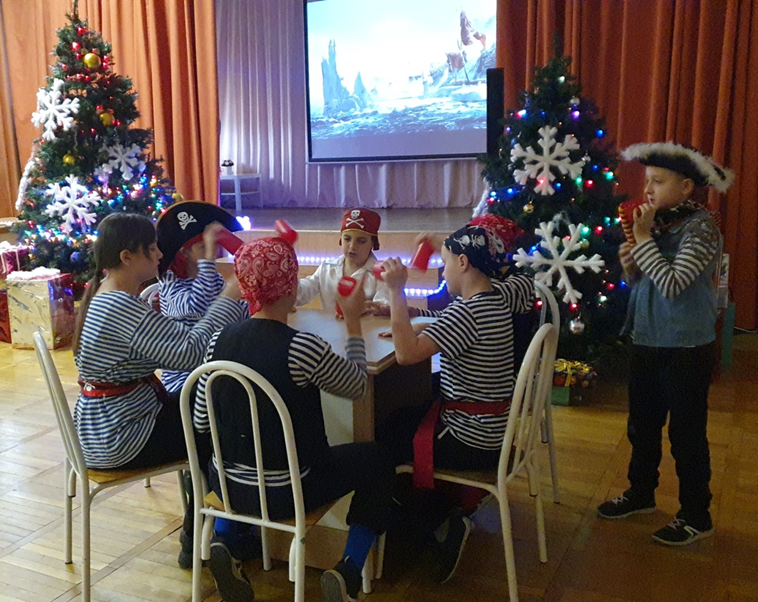 Мы на занятиях учимся:
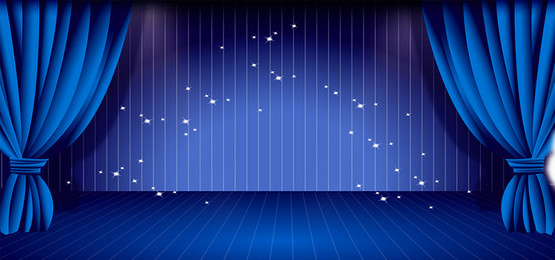 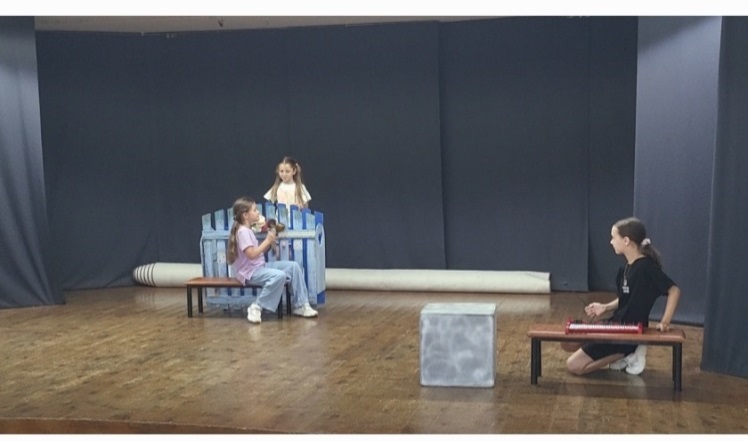 Правильному певческому дыханию, развитию артикуляции, дикции, овладение видами певческих атак.
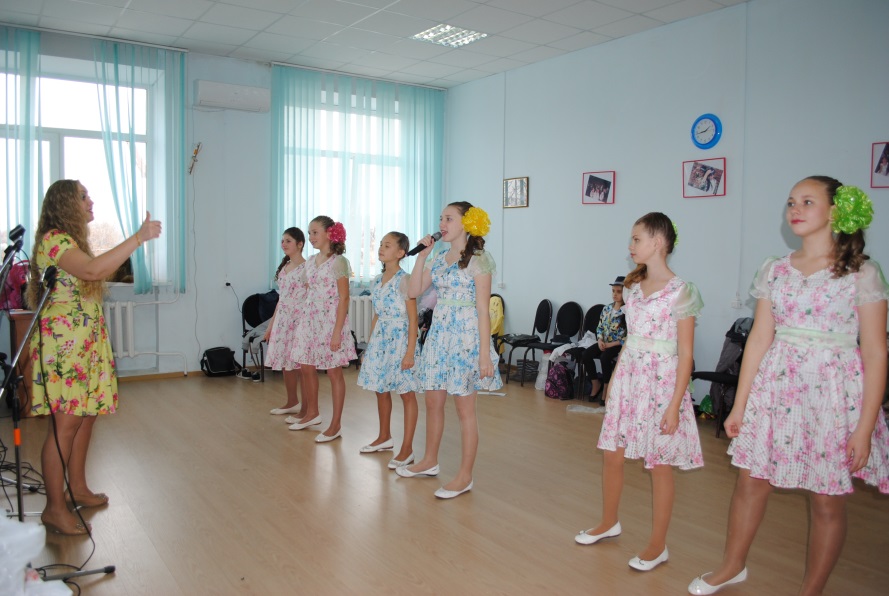 Актерскому мастерству 
(театральные игры, развитие фантазии, этюды)
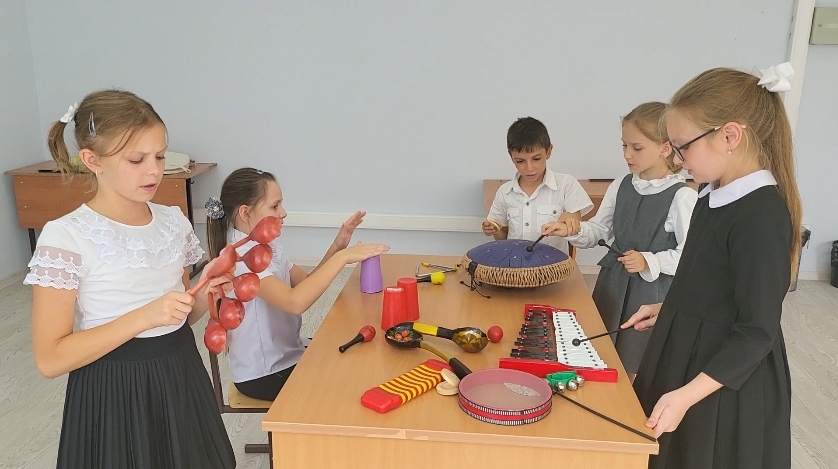 Развиваем чувства ритма, координацию движений, концентрацию внимания
«Комплекс организационно-педагогических условий, включающий формы аттестации».
 Календарный учебный график 
1 год обучения
Формы аттестации
Результаты реализации образовательной практики:
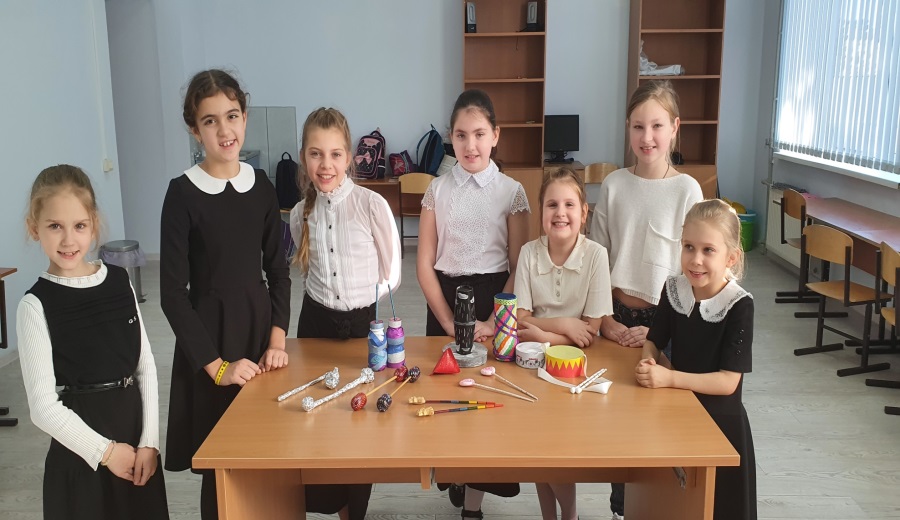 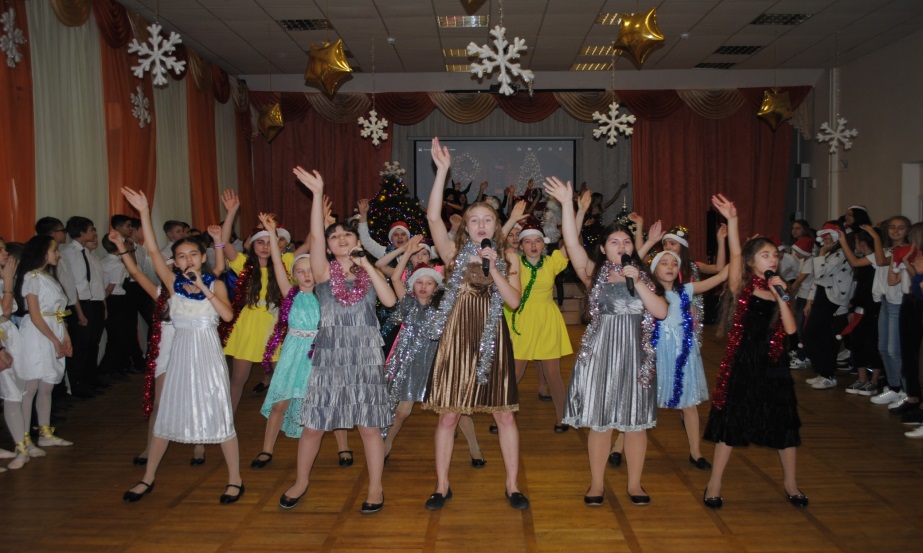 Творческое самовыражение
Количество  моих обучающихся  увеличивается каждый учебный год
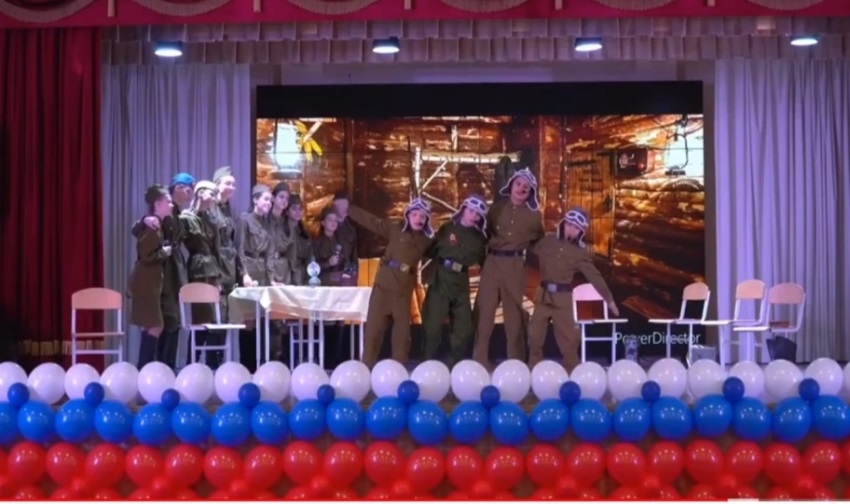 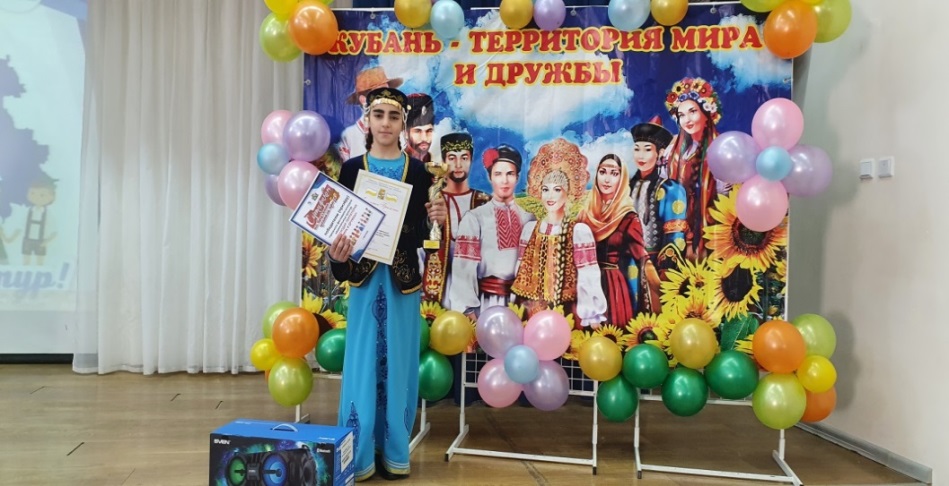 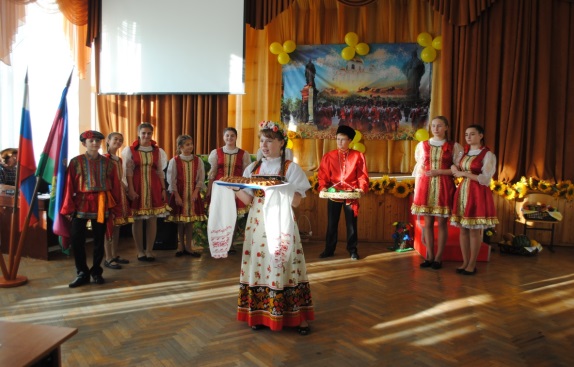 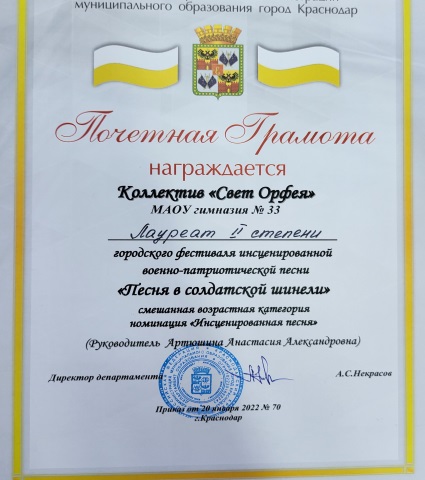 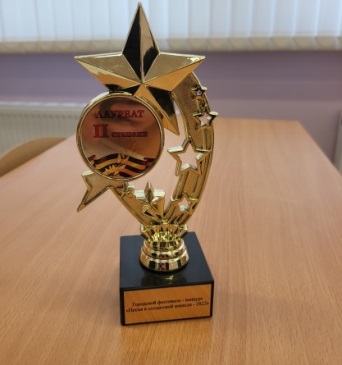 Становимся лауреатами
Участвуем в конкурсах и фестивалях